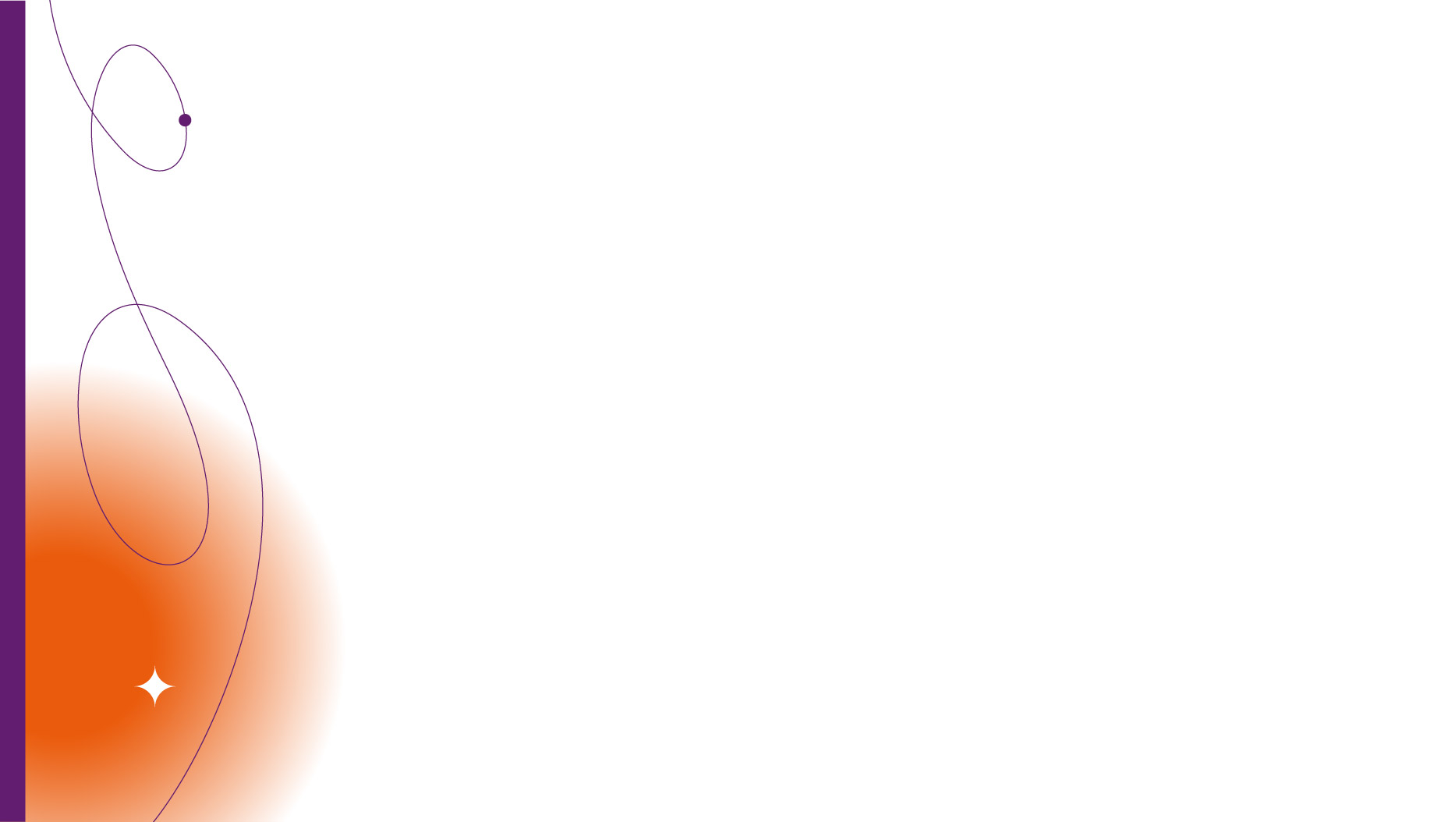 О вкусах спорят? Как проверять олимпиадные задания по литературе
Докладчик
Алексеева Мария Александровна  
 зав.кафедрой филологии СУНЦ УрФУ
m.a.alexeeva@urfu.ru
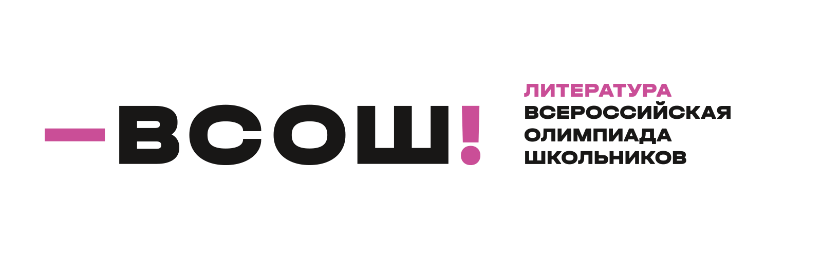 Вариант 1 задание 4
Прочитайте стихотворение И. Северянина «Поэза октябрьского полдня» и укажите верные  суждения. Ответ 235
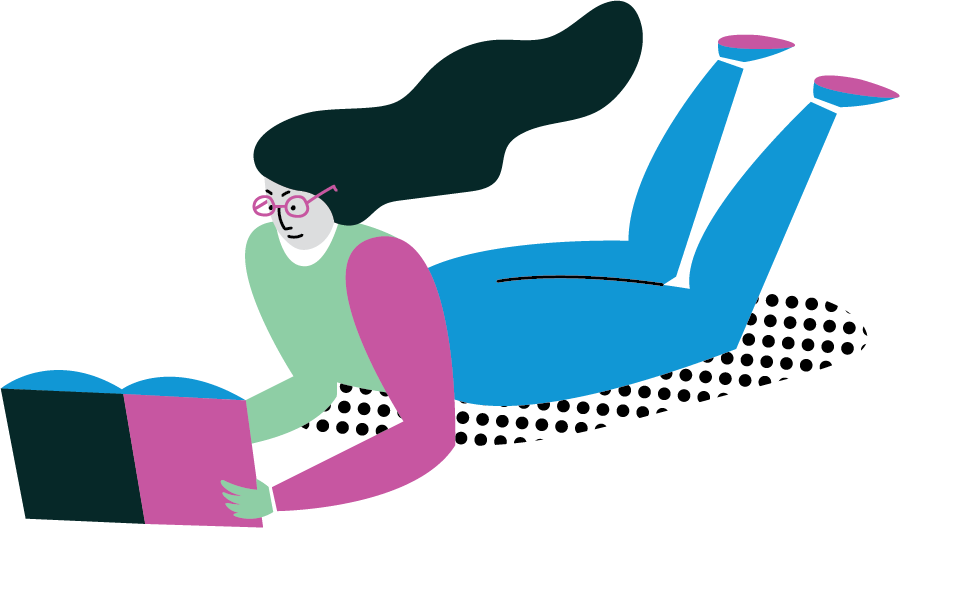 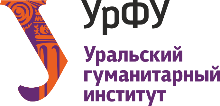 Критерии оценивания аналитического задания
Понимание произведения как «сложно построенного смысла» (Ю.М. Лотман), последовательное и адекватное раскрытие этого смысла в динамике, в «лабиринте сцеплений», через конкретные наблюдения, сделанные по тексту. Максимально 25 баллов. Шкала оценок: 0 – 10 – 17 – 25. 
2.	Композиционная стройность работы и её стилистическая однородность. Точность формулировок, уместность цитат и отсылок к тексту произведения. Максимально 10 баллов. Шкала оценок: 0 – 3 – 7 – 10 
3.	Владение теоретико-литературным понятийным аппаратом и умение использовать термины корректно, точно и только в тех случаях, когда это необходимо, без искусственного усложнения текста работы. Максимально 10 баллов. Шкала оценок: 0 – 3 – 7 – 10 
4.	Историко-литературная эрудиция, отсутствие фактических ошибок, уместность использования фонового материала из области культуры и литературы. Максимально 10 баллов. Шкала оценок: 0 – 3 – 7 – 10. 
5.	Общая языковая и речевая грамотность (отсутствие речевых и грамматических ошибок). Максимально 5 баллов. Шкала оценок: 0 – 1- 3 – 5.
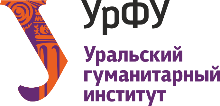 А. Кушнер «Куст»
Евангелие от куста жасминового,
Дыша дождем и в сумраке белея,
Среди аллей и звона комариного
Не меньше говорит, чем от Матфея.
Так бел и мокр, так эти грозди светятся,
Так лепестки летят с дичка задетого.
Ты слеп и глух, когда тебе свидетельства
Чудес нужны еще, помимо этого.
Ты слеп и глух, и ищешь виноватого,
И сам готов кого-нибудь обидеть.
Но куст тебя заденет, бесноватого,
И ты начнешь и говорить, и видеть.
1975
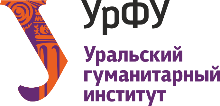 Опорные вопросы: 
1.	В чем заключается своеобразие субъектной  организации  стихотворения? 
2.	Какую роль в создании ключевого образа стихотворения играют детали?
3.	Какую роль играют библейские мотивы?   
4.	Как можно охарактеризовать ритмические и композиционные особенности стихотворения? 
5.	Как по авторской интонации можно определить  ключевые смыслы стихотворения?
6.	С какими произведениями можно сопоставить стихотворение Александра Кушнера по тематике и мотивам?
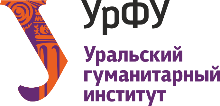 Разбор. Возможные смыслы.
1. Субъектная организация характерна для философской лирики («ты» – человек как таковой //  или отсутствие  грамматически заявленного субъекта речи + «ты» как участник диалога). 
2. Детали создают  синкретичный образ (свет во тьме, звука, запах, форма предмета).
3. Библейские мотивы уравнивают «голос» природы и божественное слово. (Евангелие от куста / Евангелие от Матфея). 
4. В основе – ямб, интонация повествования создается при помощи  пиррихиев, единая строфа создает ощущение непрерывности процесса преображения. 
5.Прикосновение к вечному и настоящему преображает человека.
6. Возможные контексты - «Пророк» А. С. Пушкина,
 «Чудо» Б. Л. Пастернака, «Два лепета, быть может бормотанья» А. Кушнера.
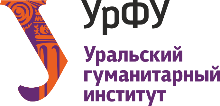 Противоречия
План анализа ( по Меркину Г. С. )	
1. Время создания стихотворения. 
2.Тема и основные мотивы. 
3.Система образов: образ-персонаж (лирический персонаж); образы природы. Их взаимосвязь. 
4. Образно-выразительные средства стихотворения ( тропы и синтаксические фигуры). 
5. Своеобразие лексики. 
6. Ритм и рифма. 
7. Стихотворный размер. 
8. Жанр, к которому относится данное лирическое стихотворение. 
9. Художественная идея стихотворения (если возможно, следует указать, в каких строках она наиболее точно выражена). 
10. Вывод ( ваша оценка характеризуемого текста).
привычная логика анализа / непривычная 
«битва интерпретаций»
система оценивания (сочинение / олимпиадная работа)
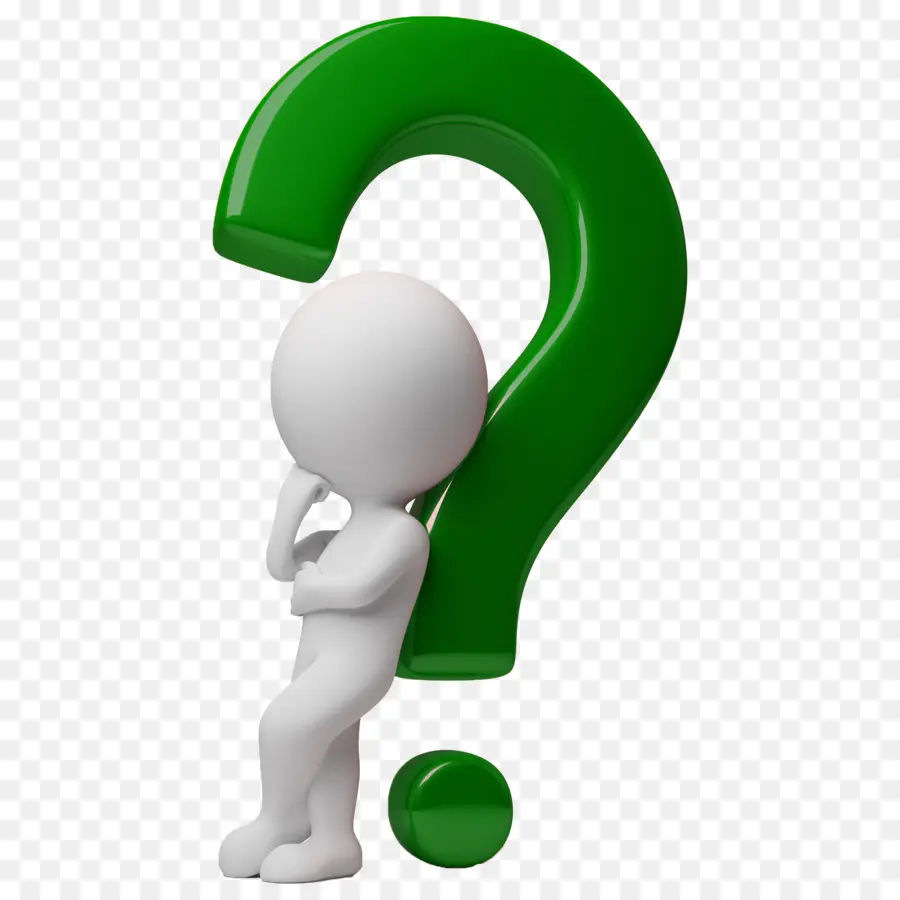 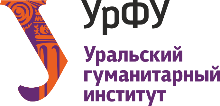 Творческие задания. «Блокнот переводчика»
1. Перед вами перевод  стихотворения известного  русского поэта второй половины 19 века. Догадайтесь, кому именно принадлежат эти строки?  Укажите его имя и фамилию (1).  Восстановите  первую строку стихотворения на русском языке (2). 
2. Оцените перевод (3)  текста в аспекте единства содержания и формы,  определите, сохранилось ли  идейно - эстетическое содержание оригинала? О чем, по вашему мнению, должен был в первую очередь задуматься переводчик?
3. Напишите рекомендации (4) к переводу текста (10-12 предложений) с языка оригинала на иностранный язык (метрическая и ритмическая организация текста; специфика подбора рифмы и вида рифмовки; лексика); содержательный аспект (тема, идея, пафос и пр.) Определите (5)  метр и размер стиха.
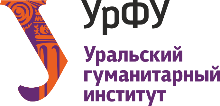 Критерии
- восстановление имени, отчества и фамилии поэта – 3 балла;
- восстановление  первой строчки  произведения – 2 балла;
- оценка грамотности  и адекватности перевода – 10 баллов;
- написание  требований к переводчику - 12 баллов, из них:
	- определение метра и размера стиха - 5 баллов;
	- оценка специфики рифмы и рифмовки – 2 балла;
	- работа с темой - 5 баллов;
- оценка качества речевого оформления работу учащегося- 3 балла
Всего 30 баллов.
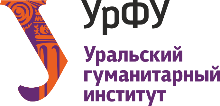 Тексты
Сияйна нощ. В градината луна. Лежаха
в краката ни студените лъчи у нас.
Роялът будь открытым, струните трептяха
и с песента сърца зовешет твой глас.

……………………………………………
Лучи у наших ног в гостиной без огней.
Рояль был весь раскрыт, и струны в нем дрожали,
Как и сердца у нас за песнею твоей.
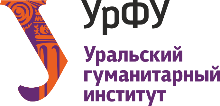 Задание
В июне 2024 года Ирбитский драматический театр открыл прием заявок от режиссеров на конкурс творческих работ и участие в лаборатории «Горе уму!». По замыслу организаторов, конкурс должен обогатить репертуар театра спектаклями по произведениям школьной программы, которые смогут по-новому раскрыть знакомые сюжеты и образы. 
	Представьте себя режиссером и напишите текст сценарной заявки, которую вы отправите на конкурс. В заявке укажите  автора и название произведения, которое Вы собираетесь превратить в спектакль, возможное название Вашего проекта (оно может не совпадать с названием произведения), сформулируйте логлайн , охарактеризуйте главного героя / 2-3 героев, ключевые события сюжета, укажите целевую аудиторию будущего спектакля. Примерный объем заявки – 150-200 слов.
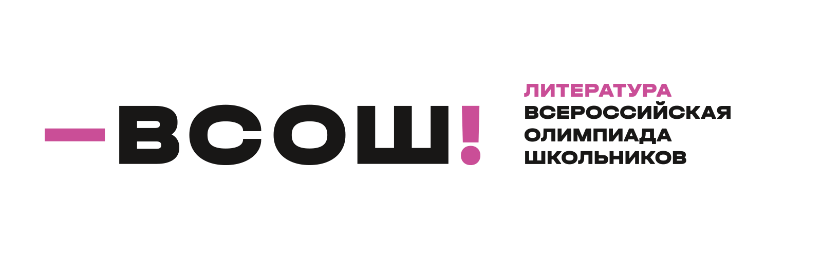 Логлайн
Логлайн – краткое описание сюжета из 1-2 предложений, передающее основную драматическую коллизию. Одна из формул логлайна:  "НАЗВАНИЕ" - (жанр фильма/сериала) о (главный герой), который после того, как (события, которые с ним происходят), хочет (какие цели преследует герой). Это оказывается непростой задачей, потому что (проблемы и препятствия, которые он решает или преодолевает).
Вариант: «Необыкновенный человек» - триллер о студенте, который после
 увольнения из университета хочет осчастливить человечество и 
«сказать новое слово».  Ему мешают старуха-процентщица, 
проститутка и следователь. Неожиданным препятствием 
оказывается и способность к состраданию.
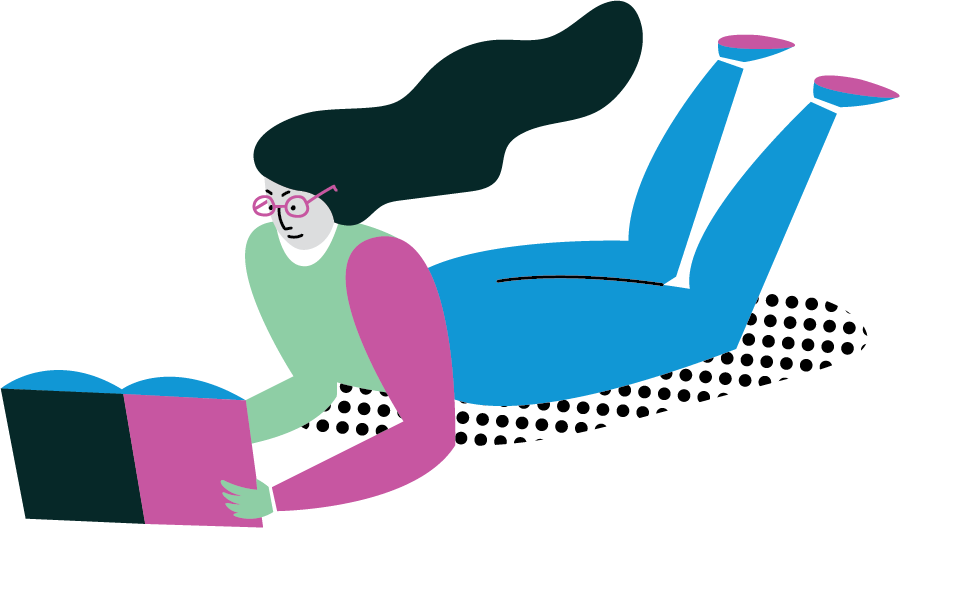 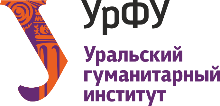 Критерии (20 баллов)
1.	Указаны автор и название произведения – 2 балла 
2.	Предложено оригинальное название проекта – 2 балла. Название проекта совпадает с названием произведения – 1 балл. Название проекта отсутствует – 0  баллов. 
3.	Логлайн сформулирован по приведенной формуле – 5 баллов: указаны жанр, герой, события, цели, проблемы или препятствия. За каждый элемент – 1 балл. При отсутствии элемента / элементов  количество баллов снижается. 
4.	Главный герой / герои охарактеризованы кратко и точно, в соответствии с логикой и смыслами предложенного проекта  -  4 балла.  Характеристика героев дана  общими словами  – 2 балла. При наличии фактических ошибок в характеристиках героев ставится 1 балл. 
5.	Указаны ключевые события сюжета / сюжетной линии (завязка, кульминация, развязка) – 3 балла. При отсутствии одного из элементов или фактической ошибке в определении сюжетного элемента  ставится 2 балла, за пересказ событий или две фактические ошибки  ставится 1 балл. При 3 и более фактических ошибках ставится 0 баллов. 
6. Указана целевая аудитория проекта – 1 балл.  Целевая аудитория не указана – 0 баллов. 
7. Общая  грамотность текста – 3 балла. За каждые две речевые или  грамматические  ошибки  снижается 1 балл. При 5 и более речевых или грамматических ошибок ставится 0 баллов.
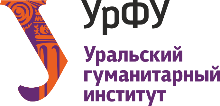 Что делать?
Обсуждать перед проверкой работ задания и критерии оценивания
	 Учитывать логику предложенного участником анализа
	Оценивать работу по критериям, а не по ощущениям.
	Давать обратную связь составителям заданий и организаторам. 
	Повышать квалификацию.
 Встречаться на методсеминарах и других интересных мероприятиях. 
Возможно, в состав комиссии включать преподавателей, прошедших курсы ПК в ИРО или на других  площадках. (?)
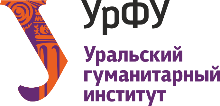 Статус эксперта
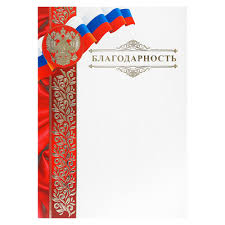 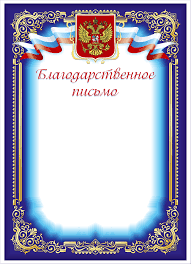